Fachdidaktik Ökonomische Bildung
LV  -  E i n s t i e g
WS  2020
Dr.  Christian  S i t t e       ( PH-Noe ) 

Univ. Lektor  an der PH-Linz  / JKU         http://wipaed.jku.at/wip-team/
zu einem „handwerklich ordentlichen“ schulpraktisch orientierten  Unterricht …
FACHDIDAKTIK
als
Integrationsfeld
Bedürfnisse der
REFLEKTIERTEN  PRAXIS
S I
S II	AHS
BHS
FACHWISSENSCHAFTs-
B Ü N D E L
gefiltert  an  Zielen
[Speaker Notes: …die FD als Integrationsfeld deutlich machen soll
Das – soll sie nicht in abgehobene Theorien abgleiten, Nutzen und Akzeptanz bei LuL (nach ihrer Erstausbildung !)  haben eben auf diesen ZWEI Beinen stehen muß :
Ich kann diese Notwendigkeit  aus meinem Curriculum durchaus belegen …..   HAK/HAS…AHS + 17j Wr- HS…(wegen PädaK) + FD-Dissertation (& Schrifttum     >>> das seine breite aus der reflektierten Praxiserfahrung schöpfte…und nachgewisesnermaßen  bei den „earliy-adapters   anzusiedeln ist]
zu einem „handwerklich ordentlichen“
schulpraktisch orientierten Unterricht
FACHDIDAKTIK
als
Integrationsfeld
Bedürfnisse der
REFLEKTIERTEN  PRAXIS
S I
S II	AHS
BHS
FACHWISSENSCHAFTs-
B Ü N D E L
gefiltert  an  Zielen
Fachdidaktische Strömungen
beurteilen
aufnehmen
allgemeine
Pädagogik / Schulpädagogik
staatlich ( = Lehrpläne)
vorgegebenes Paradigma
Christian Sitte 2019
+ intrinsische Beschäftigung  als Lehrkraft
=  „Neugierde – Engagement entwickeln“
„neue“ 
gesellschaftliche Herausforderungen
zu einem „handwerklich ordentlichen“
schulpraktisch orientierten Unterricht
FACHDIDAKTIK
als
Integrationsfeld
Bedürfnisse der
REFLEKTIERTEN  PRAXIS
S I
S II	AHS
BHS
FACHWISSENSCHAFTs-
B Ü N D E L
gefiltert  an  Zielen
Fachdidaktische Strömungen
beurteilen
aufnehmen
allgemeine
Pädagogik / Schulpädagogik
staatlich ( = Lehrpläne)
vorgegebenes Paradigma
Christian Sitte 2019
Vorläufer in der Schulreformphase der 1920er Jahre mehr hier ChS89>

1950er Jahre  Versuche einzelner Lehrer als Freifächer
1962  Schulorganisationsgesetz
          schafft in den „allgemeinbildenden Schulen“  G W:
Hintergrund : 
sozialwissenschaftliche Impulse sollen in der Schule verankert werden  
Dies wurde von verschiedenen Interessensgruppen herangetragen  &
von einigen Vertretern (ÖVP & SPÖ) in d. Schulverwaltung unterstützt
Auf 2 Schulfächer aufgeteilt :   „Geographie und Wirtschaftskunde“  –         
„Geschichte u. Sozialkunde“ - später noch + „Biologie u.Umweltkunde“                          SB siehe >>>
Phase : LPe der 1960er Jahre
PROBLEM
„G & W“ wurden bei „Geographie und Wirtschaftskunde“  trotz allem  Engagements …
                              NUR    ADDITIV   ZUSAMMENGEHÄNGT
A B E R :
Unter dem Paradigma der SCHULLÄNDERKUNDE
erfolgte keine wirkliche Integration,
sonder nur eine
„wirtschaftskundlich möblierte Staaten- und Länderkunde“  <<URL<
„WIRTSCHAFTSKUNDE“  ist  NICHT :
 Wirtschaftsgeographie……………
 Keine verkleinerte VWL & BWL…
2. Phase :  LPe der 1980er Jahre
VORANGEGANGEN  ist den 1970er Jahren eine Welle von Schulversuchen, die das Österreichische Schulsystem in verschiedenen (meist organisatorischen) Bereichen – etwa „gemeinsame Schule der 10-14jährigen – reformieren wollte
In diesem Prozess erfolgte in der GW-Lehrerschaft eine heiß und oft sehr kontrovers geführte Debatte um und über neue fachdidaktische Entwicklungen wie sie sich in Dt, aber auch in GB abzeichneten.
ERFOLG war ein PARADIGMENWECHSEL  des Schulfaches Geographie
der von einer Gruppe von Reformern im Rahmen der Schulversuche – insbesondere S I -
genutzt werden konnte, ein neues Konzept zu erproben und bekannt zu machen
Unterstützung erfuhr diese Bewegung durch die FD Zs. „GW-UNTERRICHT“ >URL>
2. Phase :  LPe der 1980er Jahre           >> TEXTE   auf gw.eduhi.at >>
1985  LP für Hauptschule und AHS-Unterstufe  (wortident) -  2000 erneuert
1989 LP  der AHS-Oberstufe  - 2004 Weiterentwicklung des Konzepts
			u.a. mit zusätzl. Wahlpflichtfächern u. FBA bei Matura 
1980er/1990er/2004er  LPe der BHS (Berufsbildenden Schulen)
                                      verharren aber 
			            und machen nur mäßige Fortschritte
1978  „Unterrichtsprinzip Politische Bildung“  = für alle Fächer  >  >>
2. Phase :  LPe der 1980er Jahre  -  Grundüberlegung
FACHDIDAKTISCHE  WEITERENTWICKLUNG - PARADIGMENWECHSEL
„Im Mittelpunkt steht der MENSCH…
 ...in den beiden eng miteinander verflochtenen Bereichen 
„Raum und Wirtschaft“…
….  und H E U T E …..
Stichworte: Kompetenzen         &        Konzepte  :


LP 2016   (einige Veränderungen LP 2004 für die AHS-Oberstufe) >>
.
LP 22  derzeitiger LP-Entwurf  ausgehend v. LP 2000 der S I  >>>


Vgl. bei https://de.wikipedia.org/wiki/Geographie_und_Wirtschaftskunde  >>>
Bzw auf ihrer FD 1 – Einführungs-Webseite  >>>>>>>>>>>>>
….  und H E U T E …..
I N H A L T L I C H    die V e r ä n d e r u n g  :

WirtschaftsKUNDE  (=inventarisierend)
                        zu  „Sozioökonomischer BILDUNG“

                                               
                                                                                                       . hier zum Nachlesen HEDTKE 2015  in GW-U 140



Vgl. bei https://de.wikipedia.org/wiki/Geographie_und_Wirtschaftskunde  >>>
Bzw auf ihrer FD 1 – Einführungs-Webseite  >>>>>>>>>>>>>
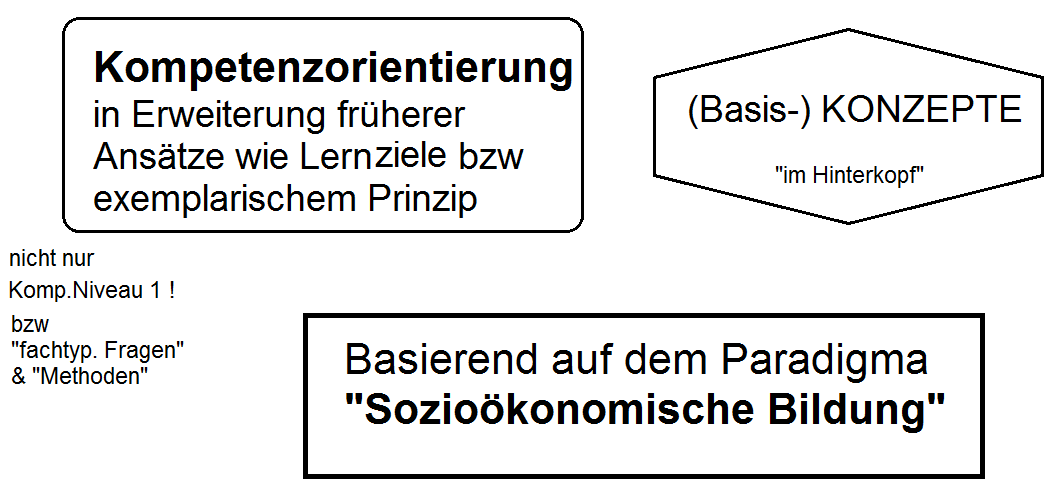 WIRT. NICHTRÄUMLICH	      Wirtschaft & Geo (GW)           WIRTSCH. GEOGR.
B E I S P I E L E ?
Geld (anlage) und Verschuldung
Aktien (Märkte)
Finanzplätze
WIRT. NICHTRÄUMLICH	      Wirtschaft & Geo (GW)           WIRTSCH. GEOGR.
Geld (anlage) und Verschuldung
Aktien (Märkte)
Konsumentenschutz,        Handy,  …… Wohnung…  Tourismus,
„Patterns“
Wahrnehmung…
WIRT. NICHTRÄUMLICH	      Wirtschaft & Geo (GW)           WIRTSCH. GEOGR.
Geld (anlage) und Verschuldung
Aktien (Märkte)
Konsumentenschutz, Handy,  …… Wohnung…  Tourismus, 
Konjunktur
Wirt.Systeme
Währungsprobleme
WIRT. NICHTRÄUMLICH	      Wirtschaft & Geo (GW)           WIRTSCH. GEOGR.
Geld (anlage) und Verschuldung
Aktien (Märkte)
Konsumentenschutz, Handy,  …… Wohnung…  Tourismus, 
Konjunktur
Wirt.Systeme
Währungsprobleme
Wettbewerbspol. EU
Regionalpolitik
WIRT. NICHTRÄUMLICH	      Wirtschaft & Geo (GW)           WIRTSCH. GEOGR.
Geld (anlage) und Verschuldung
Aktien (Märkte)
Konsumentenschutz, Handy,  …… Wohnung…  Tourismus, 
Konjunktur
Wirt.Systeme
Währungsprobleme
Wettbewerbspol. EU 
Dynam.Betrachtung.d. Betriebe
G&V / Bilanz
Regionalpolitik d.EU
???????????
NICHTRÄUMLICH	Wirtschaft & Geo (G W)      WIRTSCH. GEOGR. räuml
Geld (anlage) und Verschuldung
Aktien (Märkte)
Konsumentenschutz, Handy,  …… Wohnung…  Tourismus, 
Konjunktur
Wirt.Systeme
Währungsprobleme
Wettbewerbspol. EU 
Dynam.Betrachtung.d. Betriebe
G&V / Bilanz
Bevölkerung …
…
Globalisierung
Klimawandel
Regionalpolitik
Ein  G W  -   Beispiel   :    BEVÖLKERUNG
Demographischer Prozess… allgemein…
                                               historisch …
                                               regional differenziert
Ein  (Zukunfts-) Problem  : unsere alternde(n)  Gesellschaft(en)
WIRTSCHAFTL.:  Auswirkung auf das Wirtschaftswachstum ?
                               Finanzierung ?   
                               Mittelaufbringung (Umlage/Steuer… Selbstbehalt)
                               öffentlich oder privat …  finanziert ?
WIRTSCH.- POLITISCH:  wie reagiert ein Pol.System (Mehrheiten?) darauf
                              Ethische Frage(n) ?     …(Im-)Migration ?   …?
REGIONAL :        Wo, 
                              Wieviele, 
                              Welche Versorgungseinrichtungen ?
Welche Wohnstrukturen brauchen wir ?
                            … leisten wir uns ? (Mikro- , Makroebene / Siedl.Struktur)
                            u.a. Auswirkungen auf Verkehrsstruktur (-bedürfnisse)
…  etc.
Ökonomische Bildung

Steht und fällt
Mit IHRER Kompetenz diese in elementarisierter Form den LP-Zielen entsprechend in der Sekundarstufe 1 (also HS/MS bzw AHS-Unterstufe )
Über die Rampe zu bringen

In der Oberstufe sollten sie die SuS motivieren auf komplexerem Wege ihr ökonomisches (und gesellschaftspolitisches) Umfeld mit zu beachten…
Klasse   (LP 2000)„..wie einfache Wirtschaftsformen von Natur- u. Gesellschaftsbedingungen beeinflußt werden…. … verändernde Produktionsweisen..“„Grundstrukturen einfacher                                        Wirtschaftsformen…“                                                                        >>  z. B. ein Beispiel >>
Christian  S i t t e   
( Lektor für Fachdidaktik an der Uni Wien & Sbg und PH noe )   Sem..PH-Linz 7.Februar  2014
also Kategorien wie: Selbstversorgerwirtschaft …….                   … marktorientierte  Wirtschaft… extensiv ……. intensiv…..  Produktivität ….
Seminar  PH Linz
Wirtschaftskunde im Geographieunterricht
Christian  S i t t e   
( Lektor für Fachdidaktik an der Uni Wien & Sbg und PH noe )   Sem..PH-Linz 7.Februar  2014
2. Klasse :    Gütererzeugung in Betrieben                                    unterschiedlicher Größe…    Standortwahl…       die 3 Wirtschaftssektoren ….   I…II….III…
Seminar  PH Linz
Wirtschaftskunde im Geographieunterricht
Christian  S i t t e   
( Lektor für Fachdidaktik an der Uni Wien & Sbg und PH noe )   Sem..PH-Linz 7.Februar  2014
Lernspirale Wirtschaft…   1 bis 4. Kl.  ?           >> LP 239ff
.   1. Kl.:      „… aus den Themenbeispielen…ergeben sich…“ :
Selbstversorger - Marktversorger
extensiv           -  intensiv
daraus abgeleitet :  Produktivität

illustriert methodisch mit einer Bildarbeit  http://homepage.univie.ac.at/Christian.Sitte/FD/PSsozialformen&medien03/Fotos/Bildarbeit_Reisbauer_ChS.jpg 
                            2. Kl  ……
                            3. Kl     Schwerpunkt der  WiKu auf höherer Komplexität  ….. 
                            4. Kl.
Was ist der Unterschied zwischen

„abrufbarem WISSEN“

und

Handelnden Kompetenzen ?
Ein Beispiel…  
 Wandeln sie dieses ab für den bereich „Ökonomische Bildung“ – denken sie dabei an HEDTKE
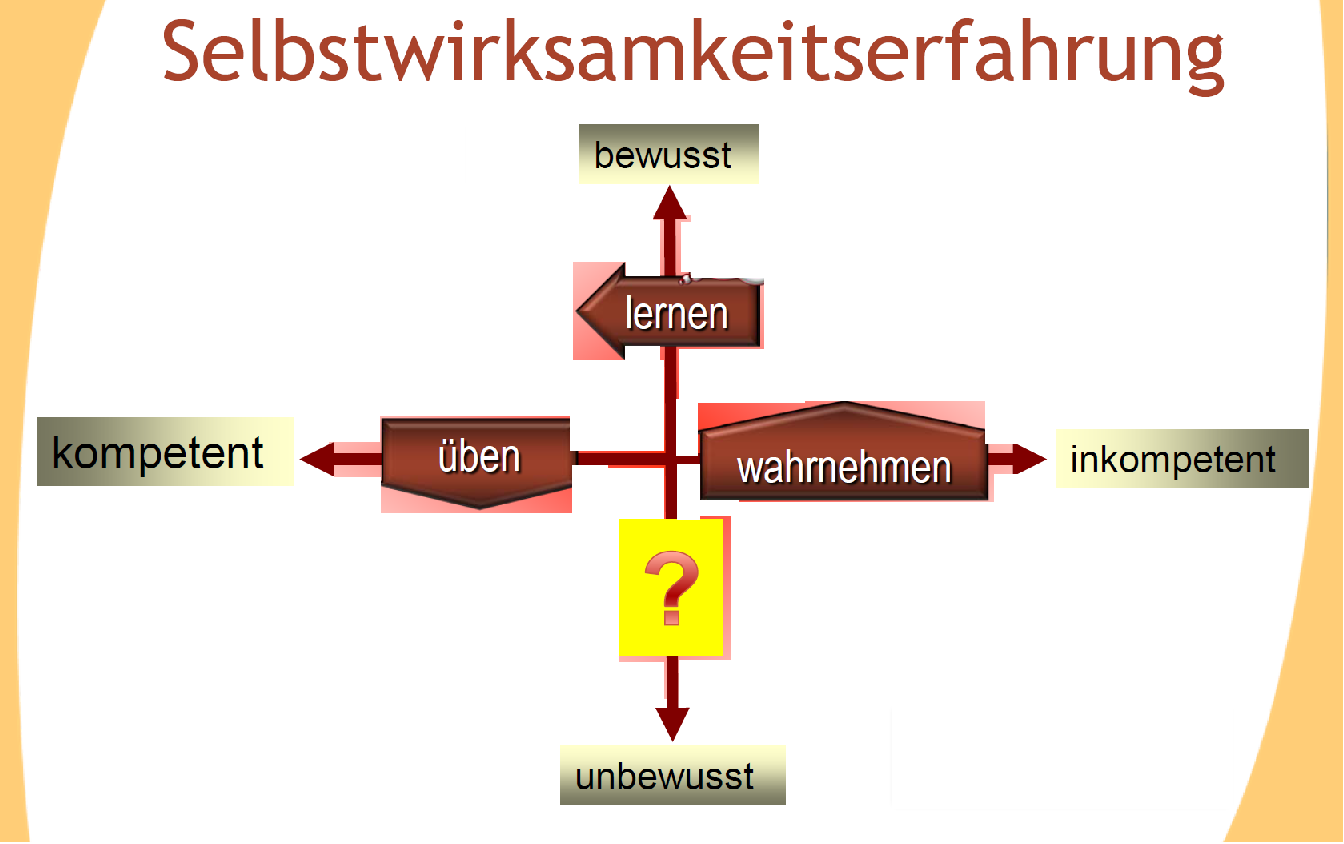 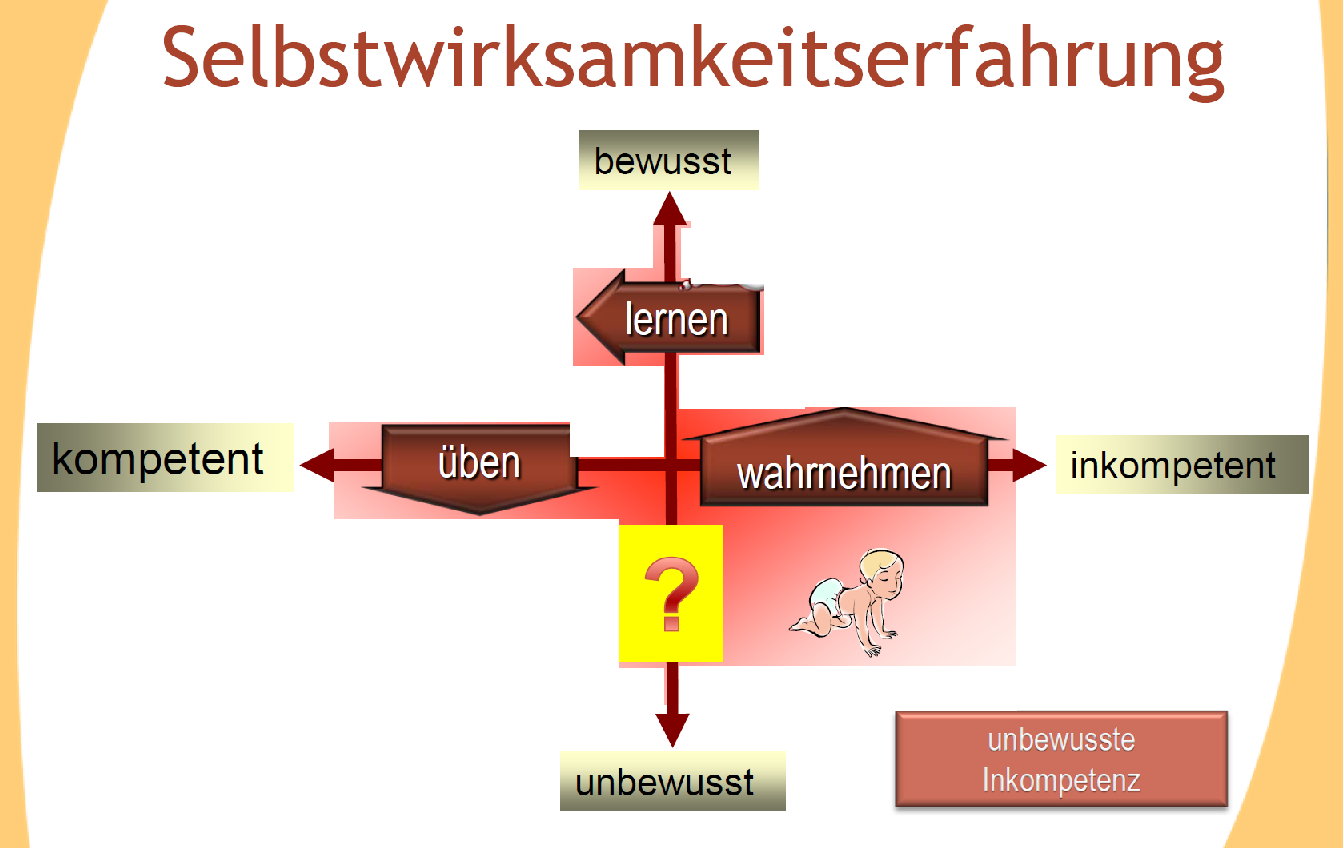 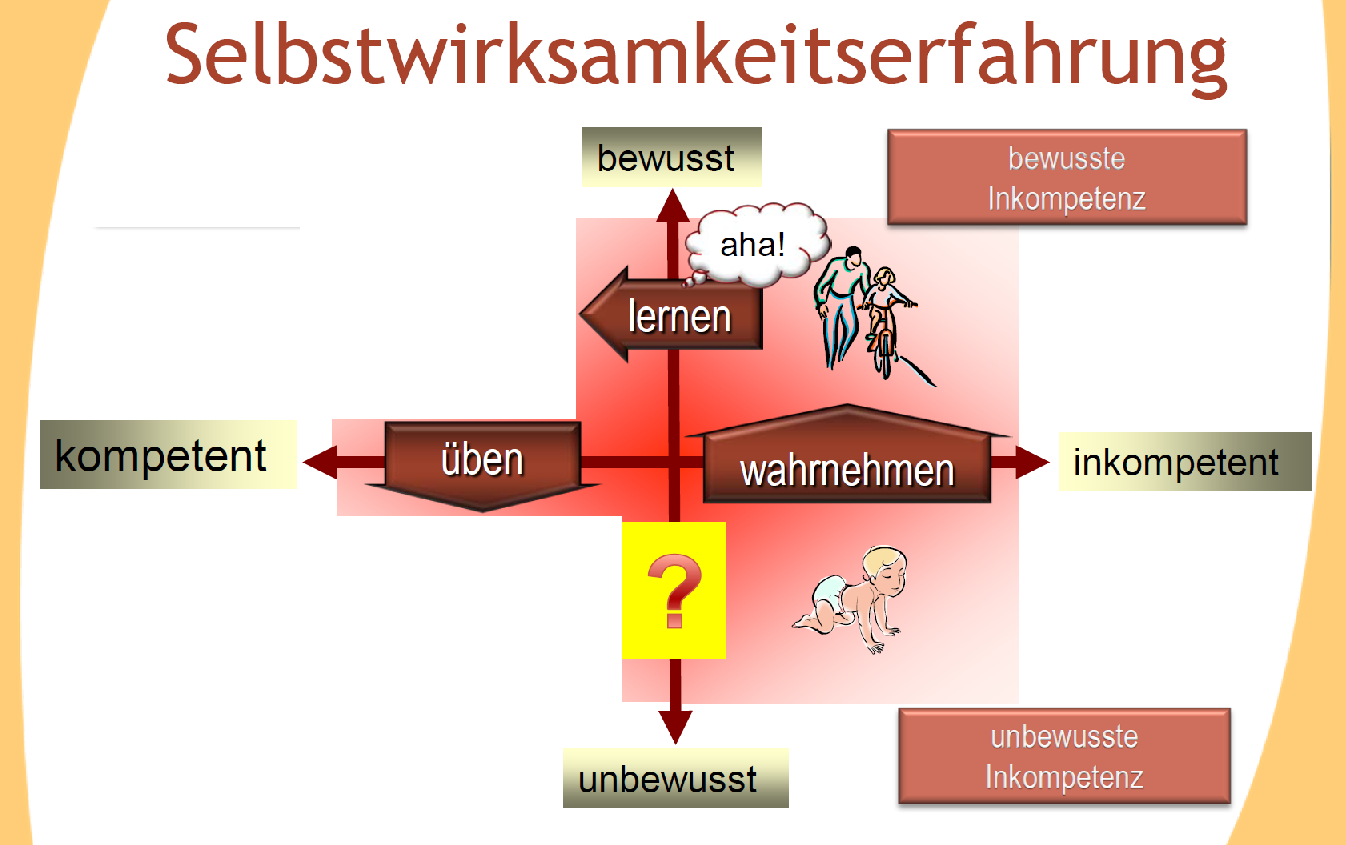 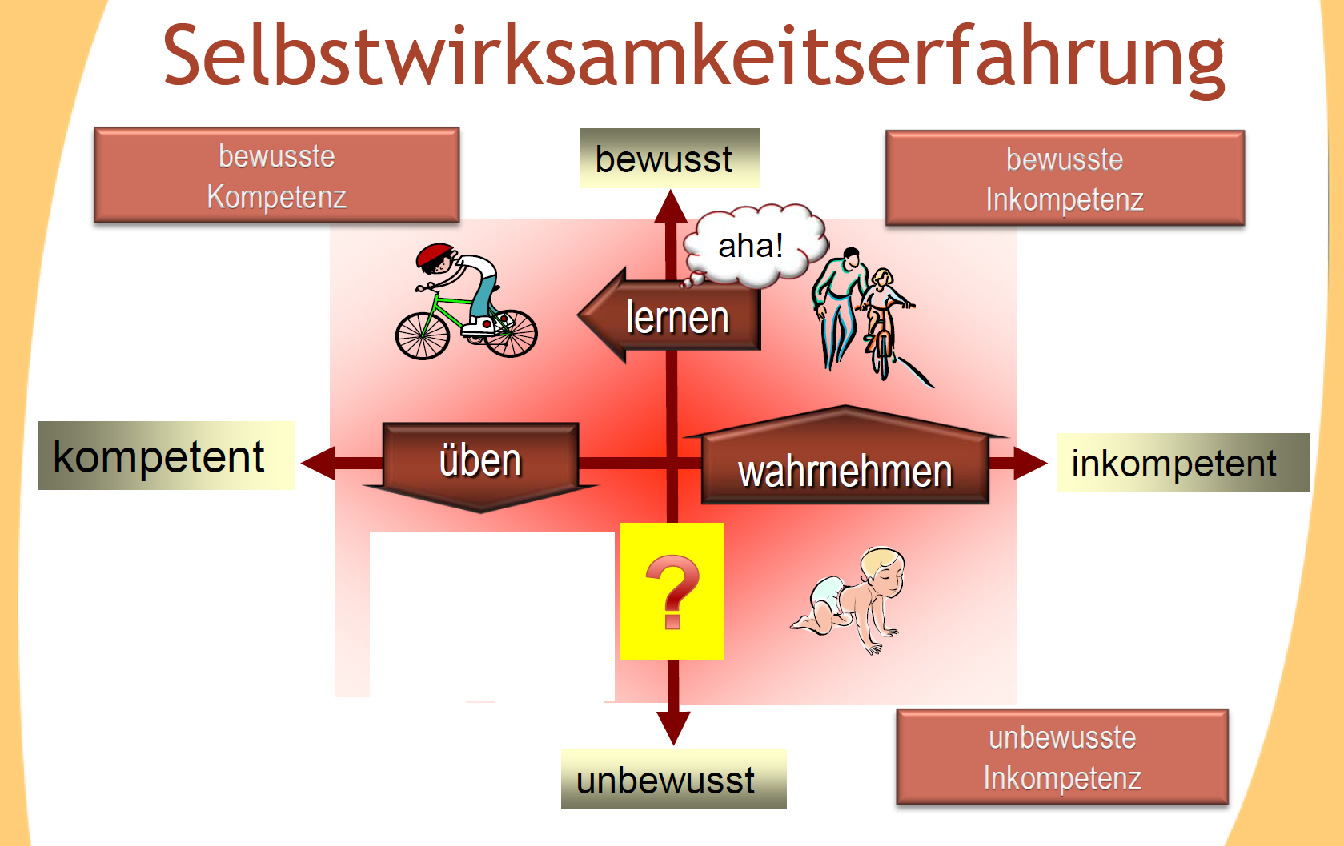 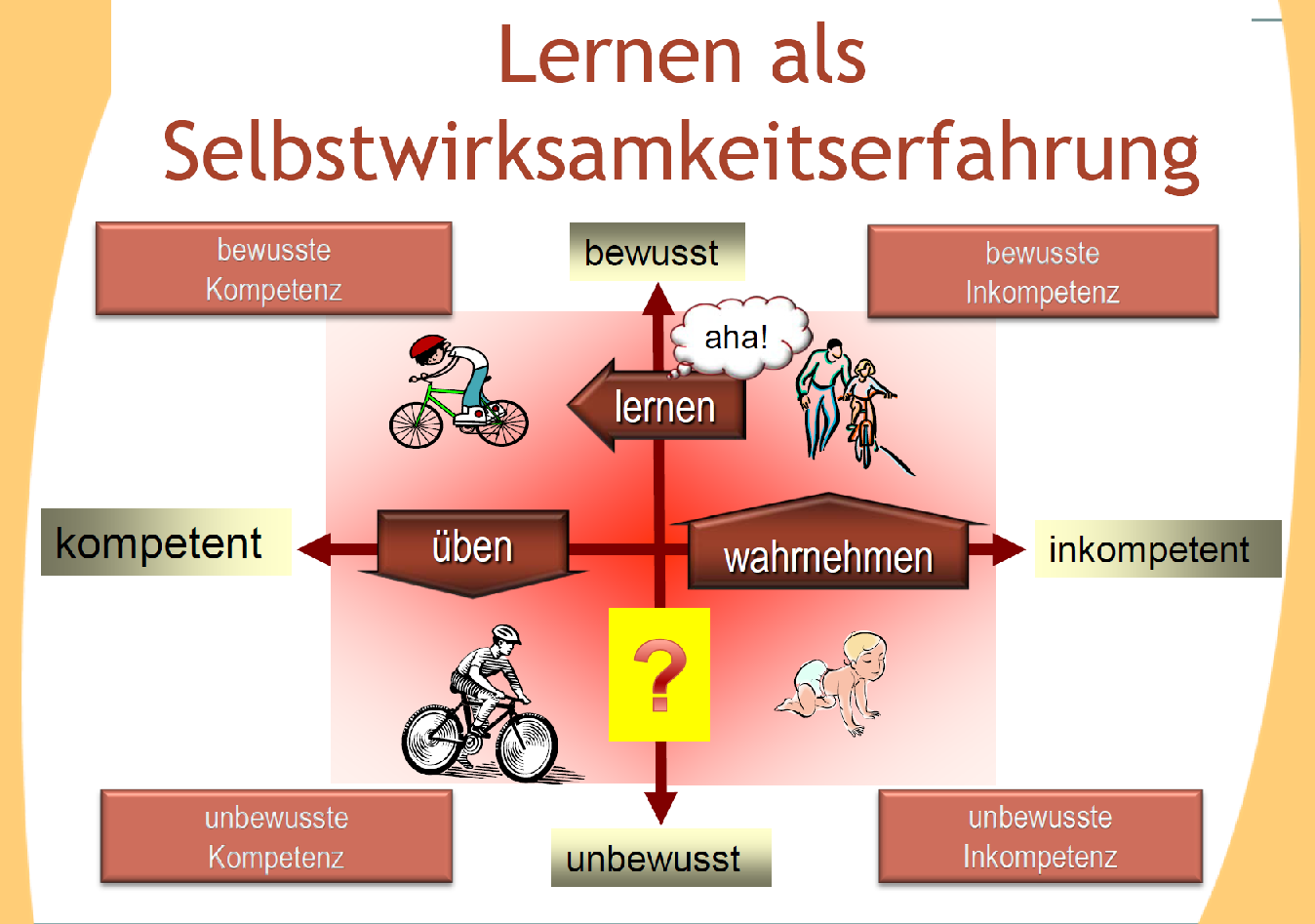 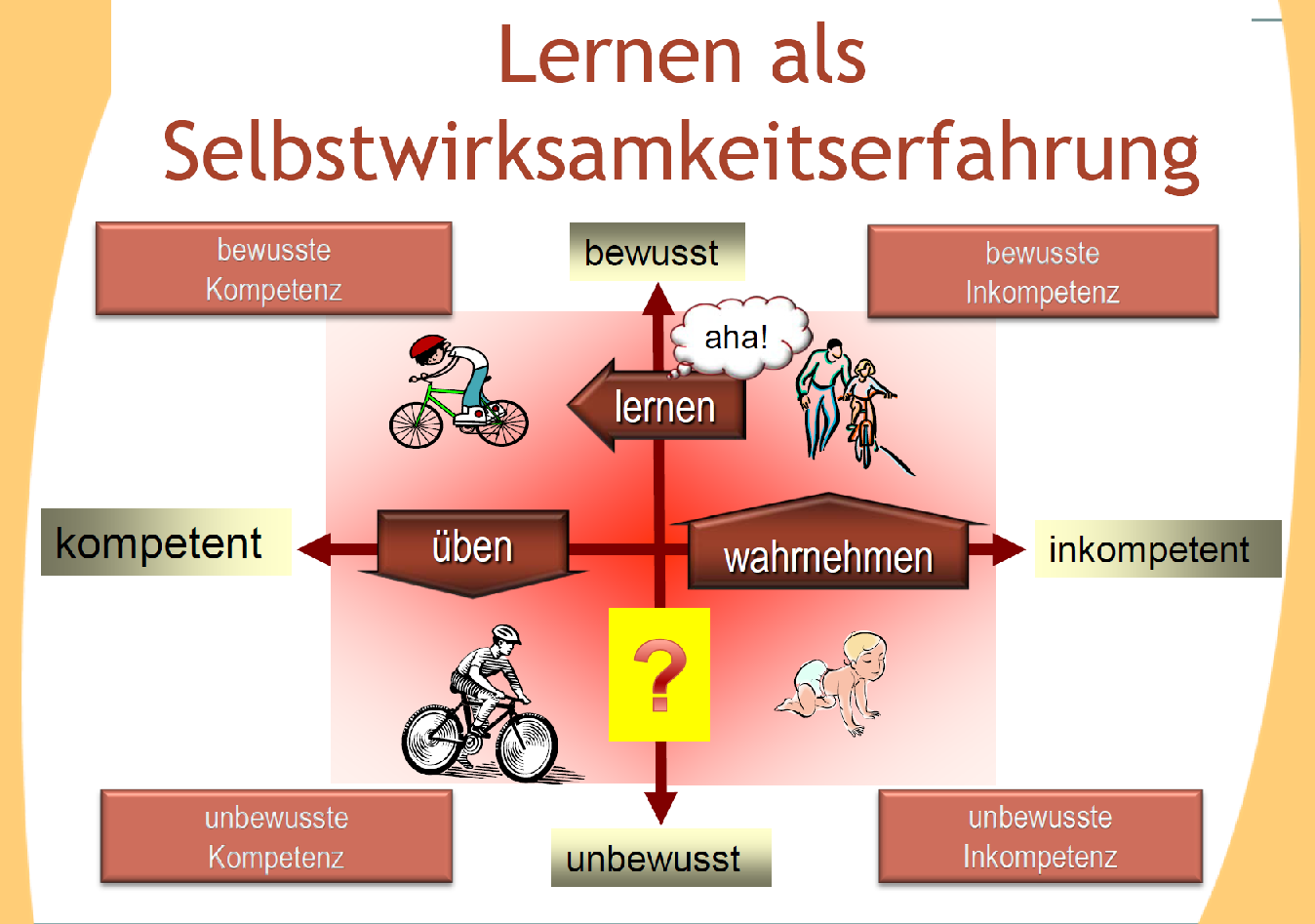 Ökonomische Bildung in der Realität
Zur Kritik an somancher Untersuchung siehe Artikel von UHLENWINKEL in GW-UNTERRICHT 150 (2/2018), 20–33  >>>   auf der Moodleplattform!
Aus einer kürzlich veröffentlichten Untersuchungaus FRIDRICH Ch, in MÖGG 2015
Welche wiku-Themen LuL im Unterricht wichtig erscheinen…..
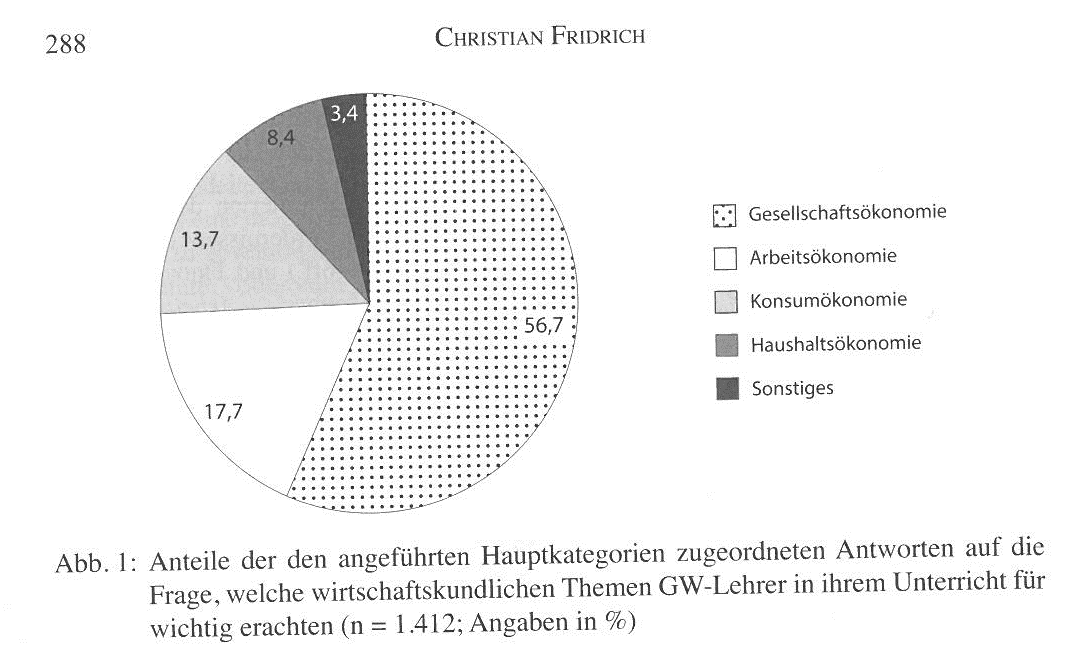 Aus einer kürzlich veröffentlichten Untersuchung
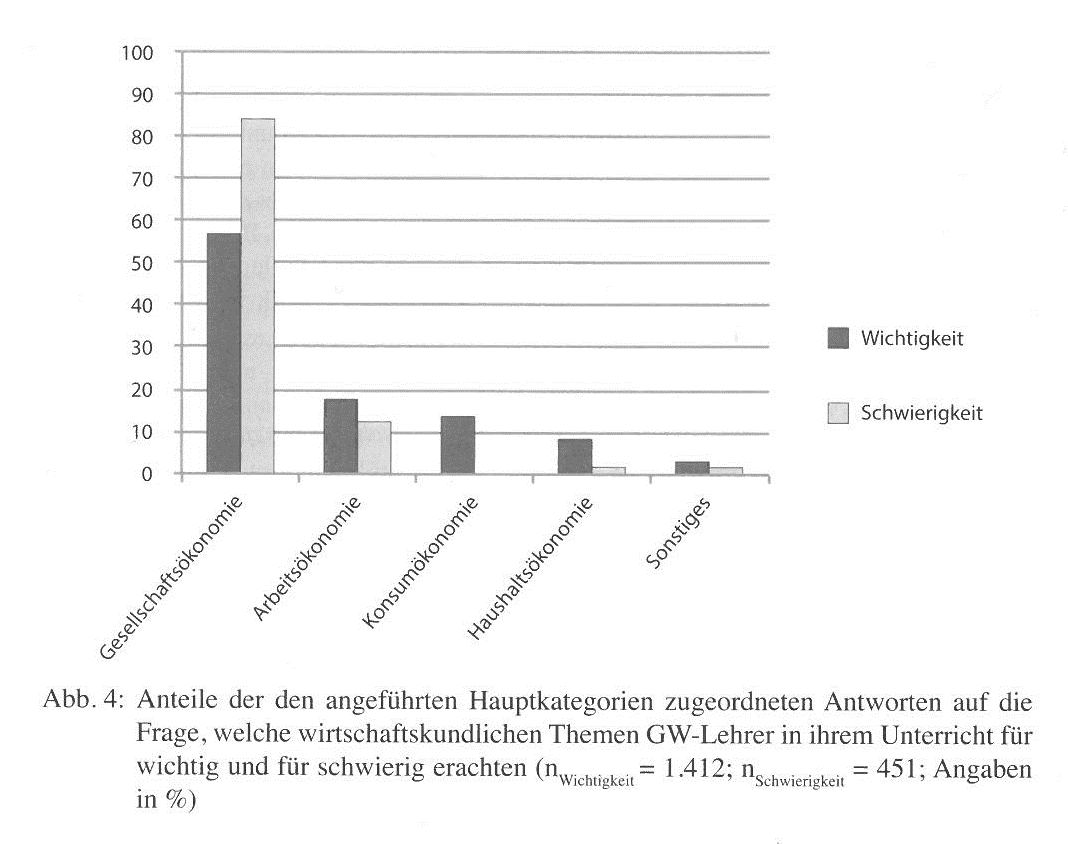 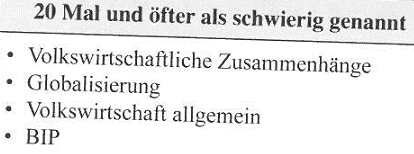 M
MATURAFRAGENANALYSE
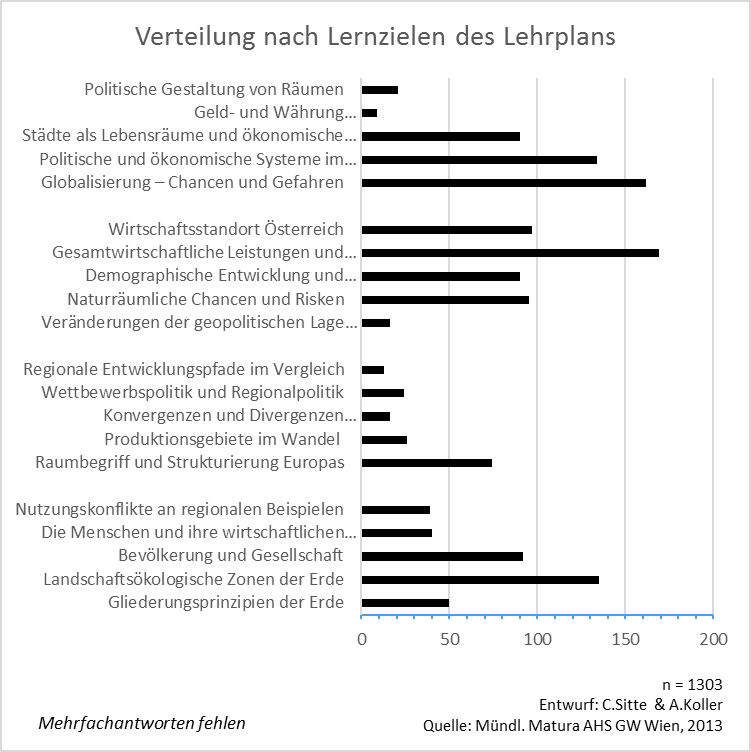 Dazu  ergänzend  nur die WiKu Themenbereiche nach Häufung :
https://www.edugroup.at/fileadmin/DAM/Gegenstandsportale/Geographie_und_Wirtschaftskunde/Dateien/MATURAfragen_Diagramme2014_02.pdf   >>> am Fileende WiKu-Themen&Operatoren dazu
Matura:
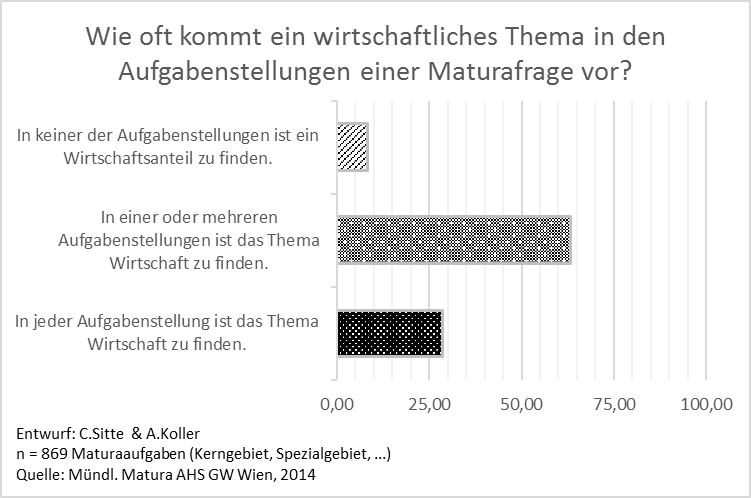 Vgl. Gesamtdarstellung https://www.edugroup.at/praxis/portale/geographie-und-wirtschaftskunde/fachdidaktik-lehrplan/didaktik/kompetenzorientierter-gw-unterricht/detail/maturafragen-2014-in-geographie-u-wirtschaftskunde-im-bereich-des-ssr-fuer-wien.html
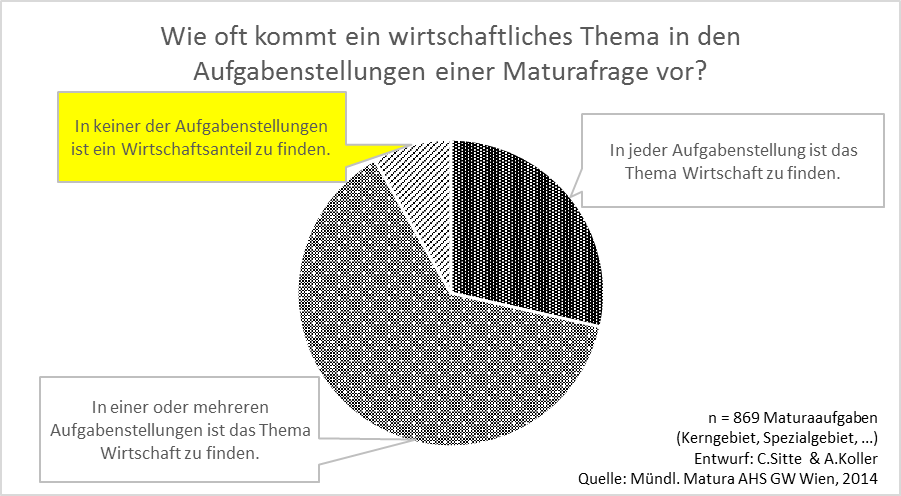 Maturafragenanalyse – Wiener Fragen – Auswertung FD-PS uni Sbg
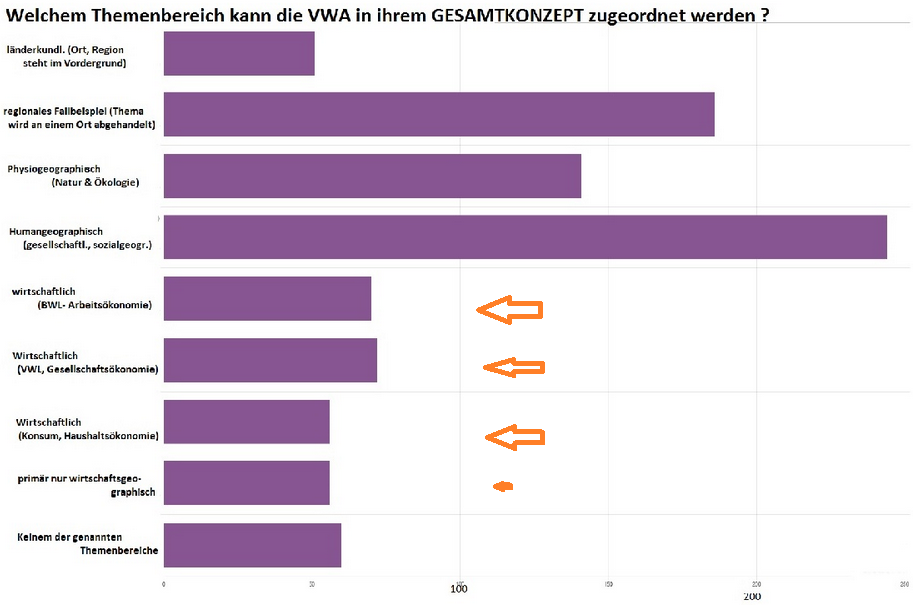 BEISPIELE
                  für differenzierte Zugangsweisen
                                                                            im Unterricht
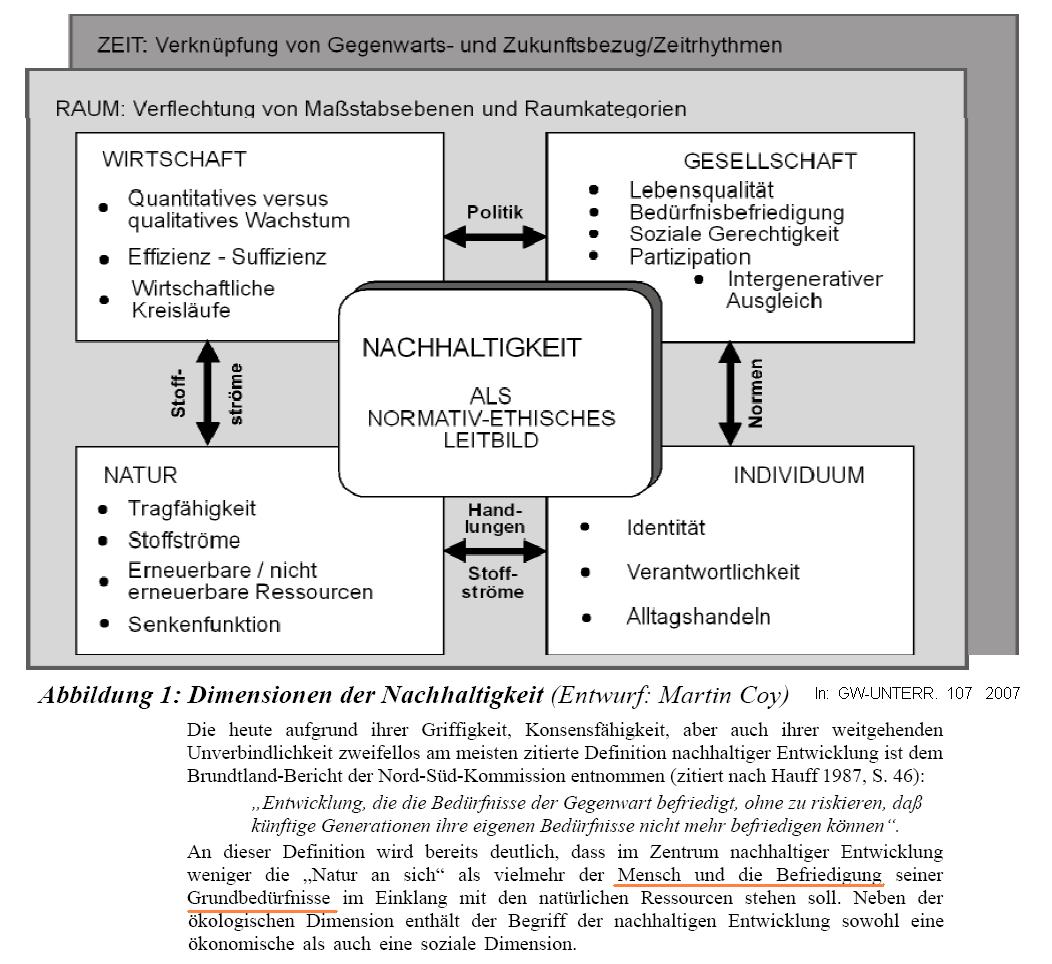 Am Beispiel der Erweiterung eines klassischen Demographiethemas“ sei eine solche von Geographie ausgehend und in den ökonomischen und politischen Bereich führende Abfolge skizziert:
Ausgehend von der gewohnten Beschäftig mit Geburten-/Sterberaten, und dem demographischen Übergang, seiner sozialschichtenmäßigen Ausprägungen und deren Manifestierung im Raum anhand analytischer Kärtchen, erfolgt dann eine Fokusierung auf die Probleme einer „alternden Gesellschaft“. 
Da wären, ausgehend von der Verkehrsstruktur, Möglichkeiten der Erreichbarkeit nach unterschiedlichen sozialen Gruppen zu beleuchten. Etwa solche bei der alltäglichen Versorgung, aber auch der längerfristigen Gesundheits- bzw. Alten(Pflege)versorgung.
Am Beispiel der Erweiterung eines klassischen Demographiethemas“ sei eine solche von Geographie ausgehend und in den ökonomischen und politischen Bereich führende Abfolge skizziert:
Solche (Standorts-) Strukturen sind auch Resultierende des regionalen Umgangs mit knappen ökonomischen Ressourcen – sowohl was die Microebene der Haushalte (insbes. kinderlose Singlehaushalte) als auch des Netzes unterschiedlich ausgestatteter Pflegeeinrichtungen, die es zu finanzieren gilt (öffentlich? privat?) und deren Erreichbarkeit (insbes. im ländlichen Raum). Dazu
kommt aber auch die Debatte der politischen Durchsetzbarkeit bezüglich der Finanzierung (Umlageverfahren, Steuern, also öffentliche oder private Vorsorge), ein Zusammenhang mit migrationspolitischen Vorstellungen (und Vorurteilen), ferner ihrer politischen Akzeptanz bzw. ihres Stellenwerts im Stimmenmaximierungswettkampf der Parteien zwischen unterschiedlichen Alterskohorten. 
Das Ganze dann gezeigt als komplex vernetztes System, u.U. in einem (durchaus interessengeleiteten) Beziehungsgeflecht bzw. als Dilemmadiskussion (vgl. APPLIS 2012, 118 u. 223f), ausgehend von unterschiedlichen Lebenssituationen bzw. dem Zwang zu einem gesamtgesellschaftlichem Konsens.     . . .
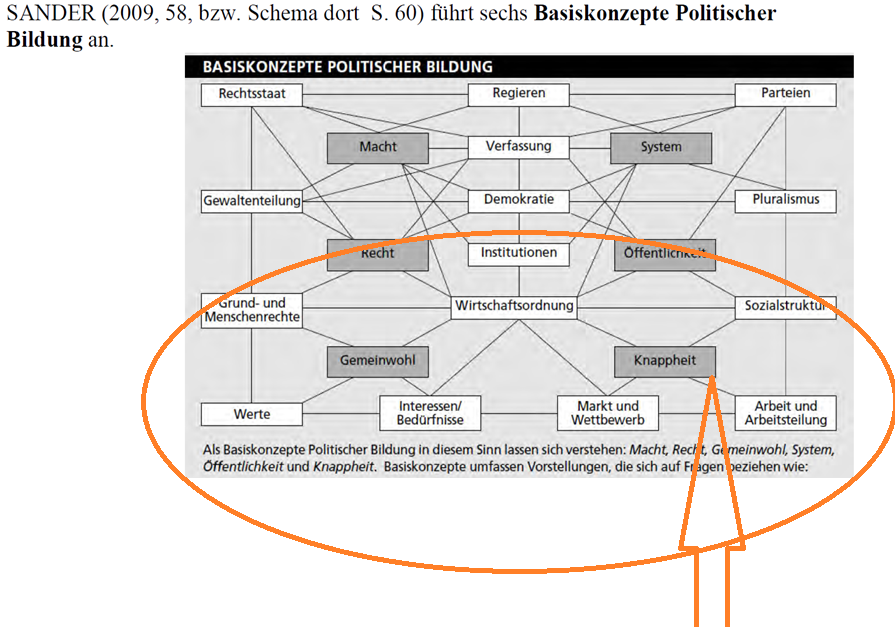 Vgl https://fachportal.ph-noe.ac.at/fileadmin/gwk/Forschung/PB_GEO_POLITIK_2013_Dez_ChSitte_Sem.pdf
Ökonomie ist – siehe auch HEDTKE u.a. -
I M M E R    verwoben mit Gesellschaft und damit Politik….

Sie sind daher gefordert !

Und dazu soll ihnen diese  LV einige Anstöße geben….
„laufen“  müssen sie dann später selber in diesem spannendem Bereich – glauben sie mir aus Erfahrung: „Ihre SuS  merken das…“